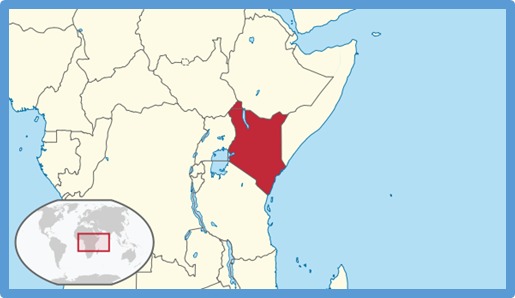 580 000 km2  ( 7 x ČR)    
47 mil. obyvatel (5 x ČR), 
svahilština, ang……., arab….
Rudolfovo j. (dnes Turkana)– naleziště pravěkého člověka
hospodářsky nejrozvinutější země oblasti
Keňa
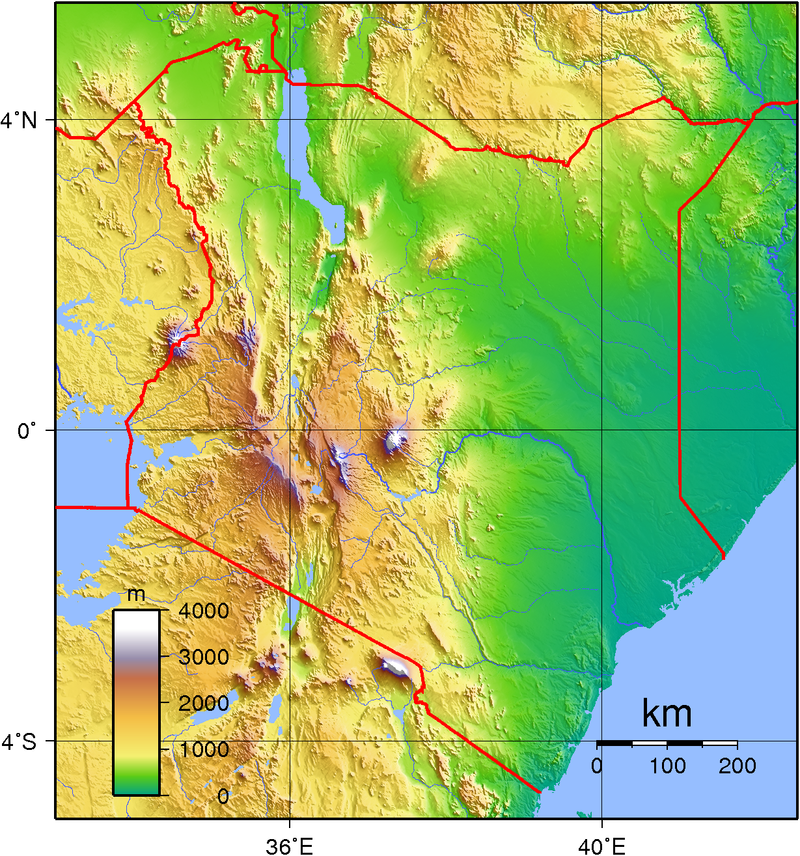 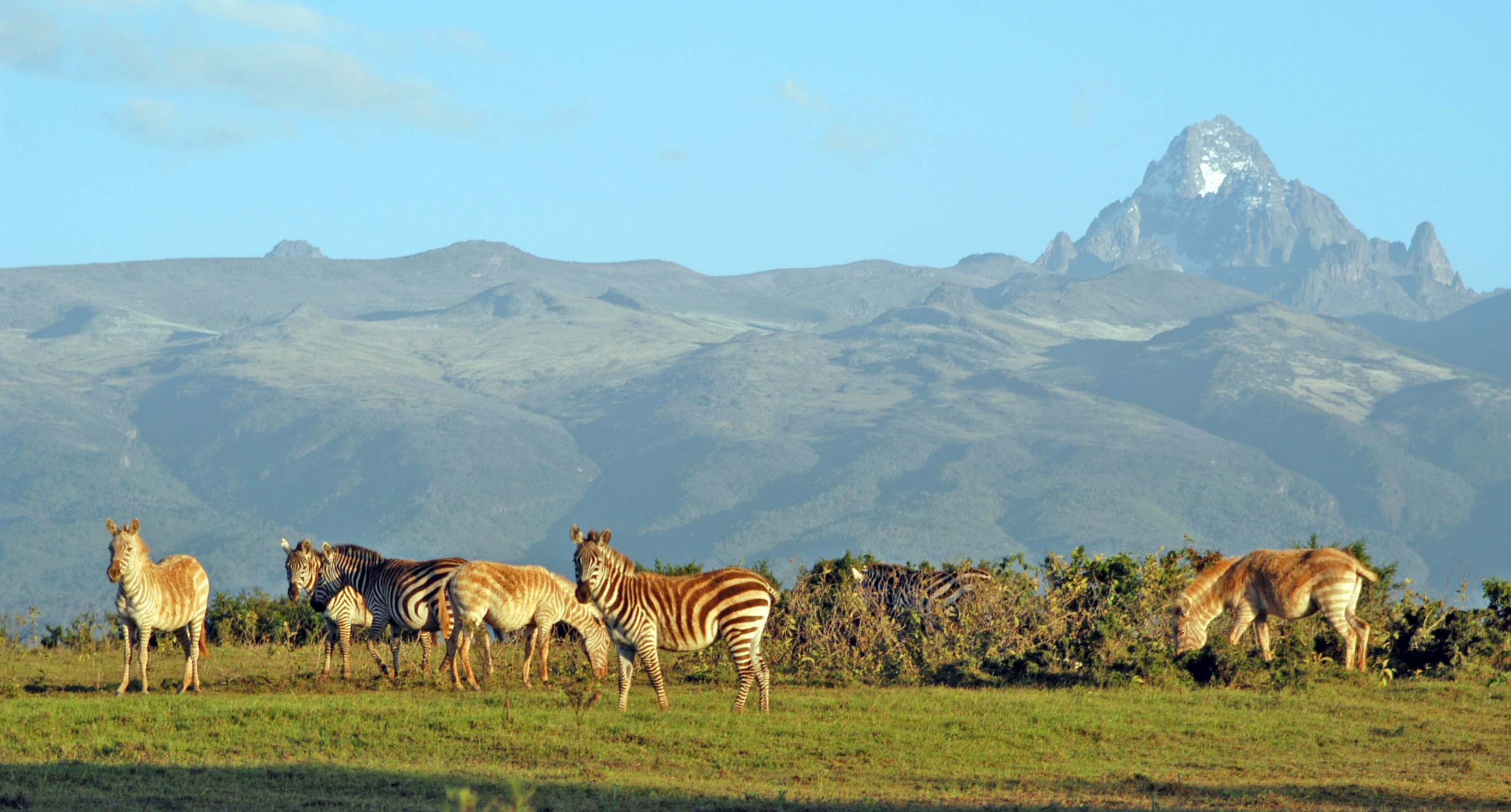 Mt.  Kenya 5 199 m n.m.